LES SITES D’INSERTION- 
Le Model des sphères dures (Suite)
29/04/2020
Réseau cubique simple
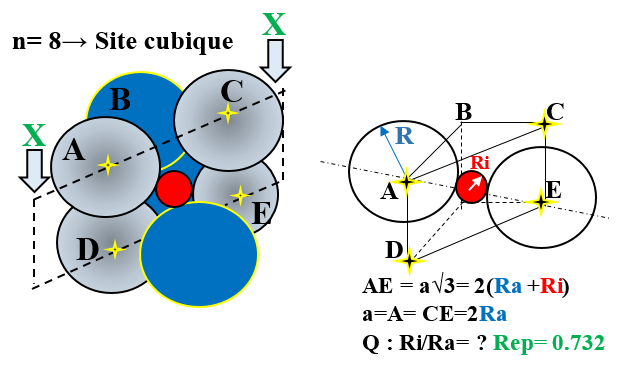 Figure 1b
Figure 1a
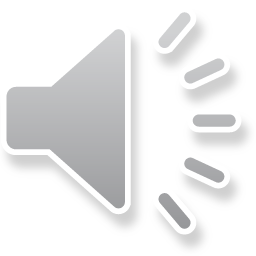 Réseau hexagonal
6 Sites Octaédriques « O »
12 Sites Tétraédriques « T »
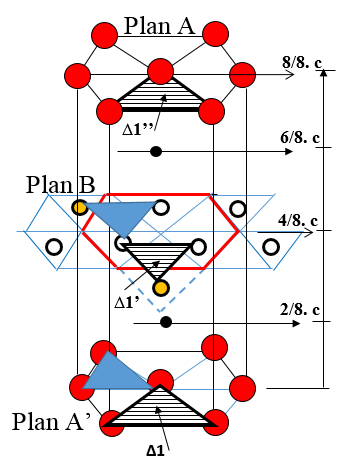 Figure 2a
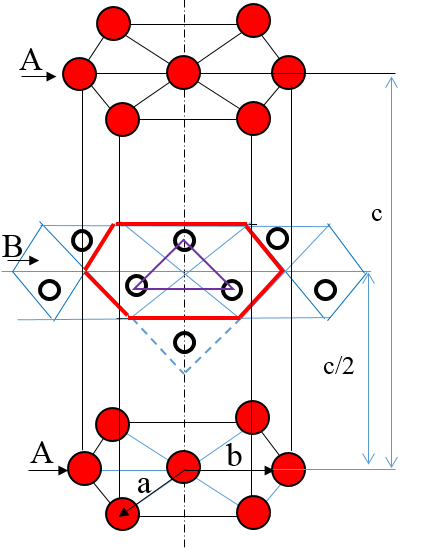 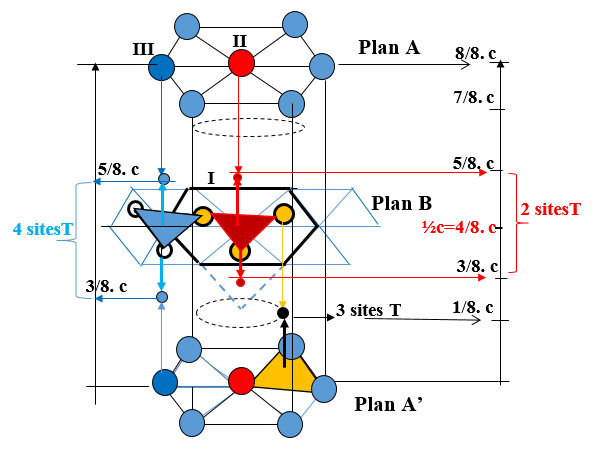 Figure 2b
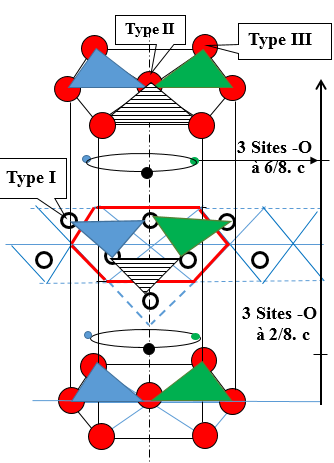 Figure 3
Figure 2c
Q: Quel est le nombre de sites T de l’exemple en bleu? Rep=4 (Atome type III avec triangle au plan B). Chaque atome III se partage entre 6 mailles donc 12/6=2. chacun forme 2 sites T avec un triangle en B. Au total 2x2= 4. Les centres se trouvent sur les arêtes: (6x 1/3  ) x 2=4
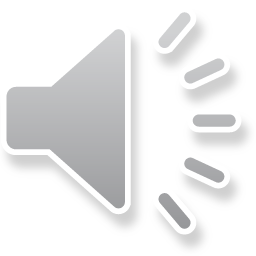